Организация видеонаблюдения при проведении ЕГЭ 2023
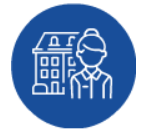 Камеры видеонаблюдения в аудитории ППЭ В обзор камеры должны попадать:
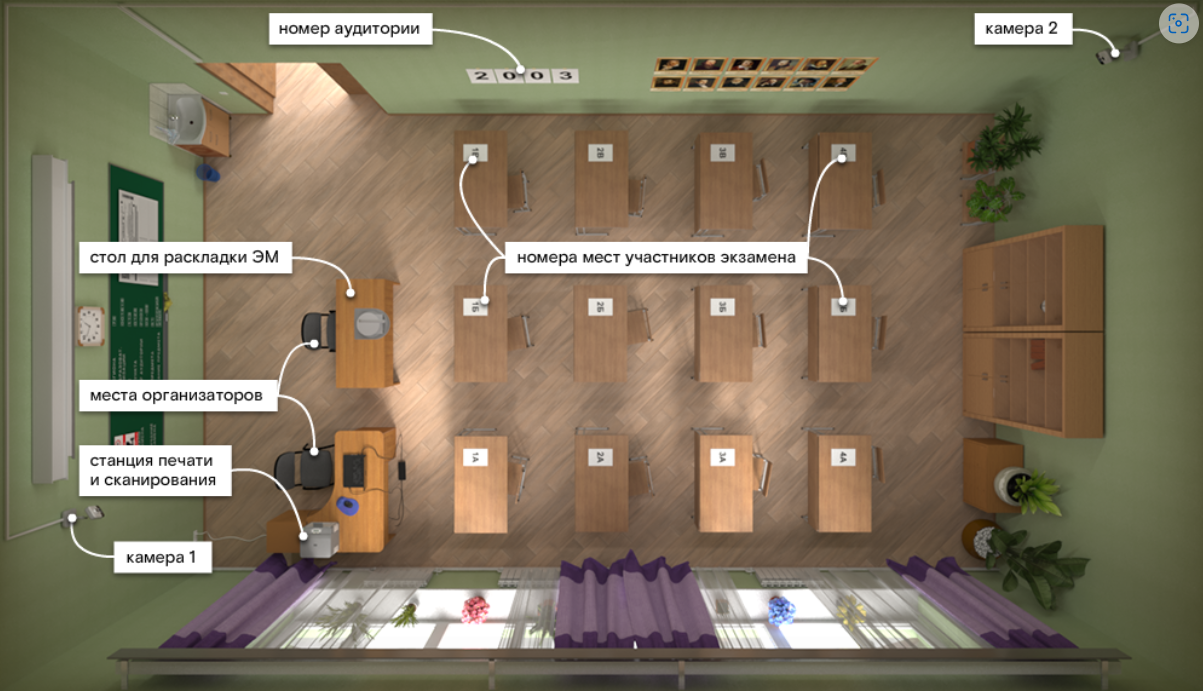 Все участники экзамена
Номера рабочих мест участников экзаменов
Номер аудитории
Организаторы в аудитории
Процесс печати и сканирования экзаменационных материалов (включая компьютер, принтер и сканер)
Стол для раскладки и последующей упаковки ЭМ
Заранее оценить возможное влияние окружающих объектов на качество изображения
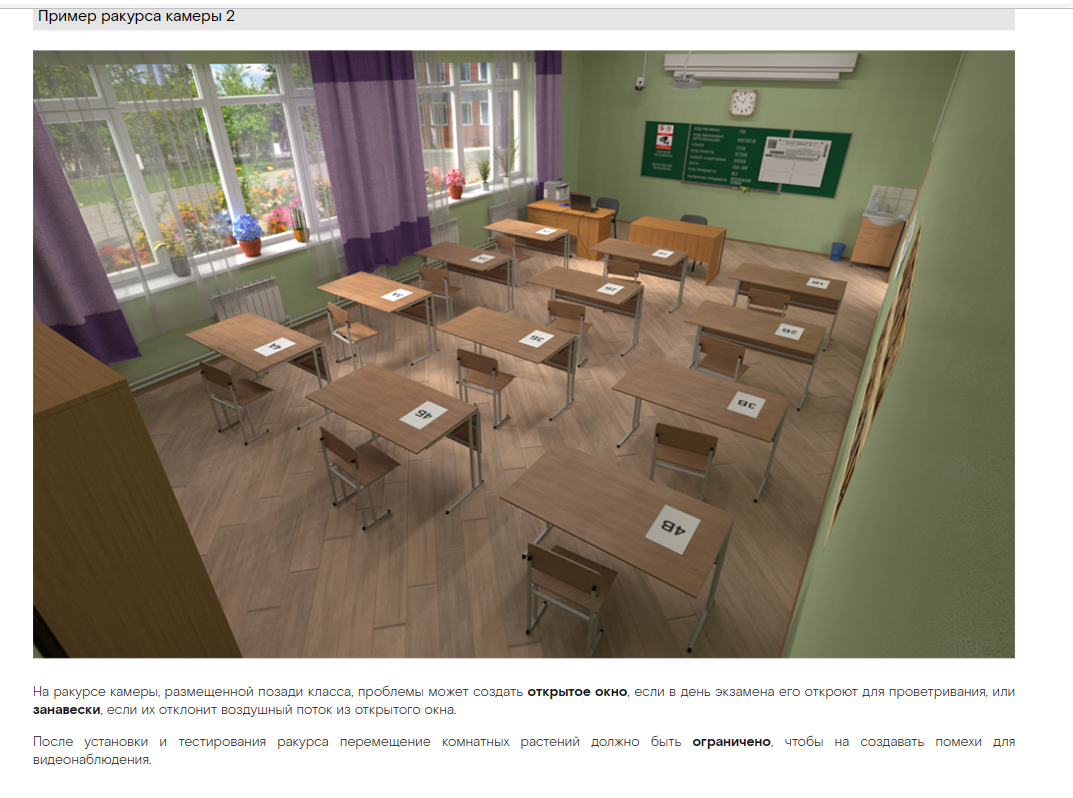 Примеры неправильных ракурсов
Участники 1А и 2А не попадают в камеру             Участников 1А и 2А не видно из-за занавесок
Не видно стол организатора. Невозможно отследить печать КИМ
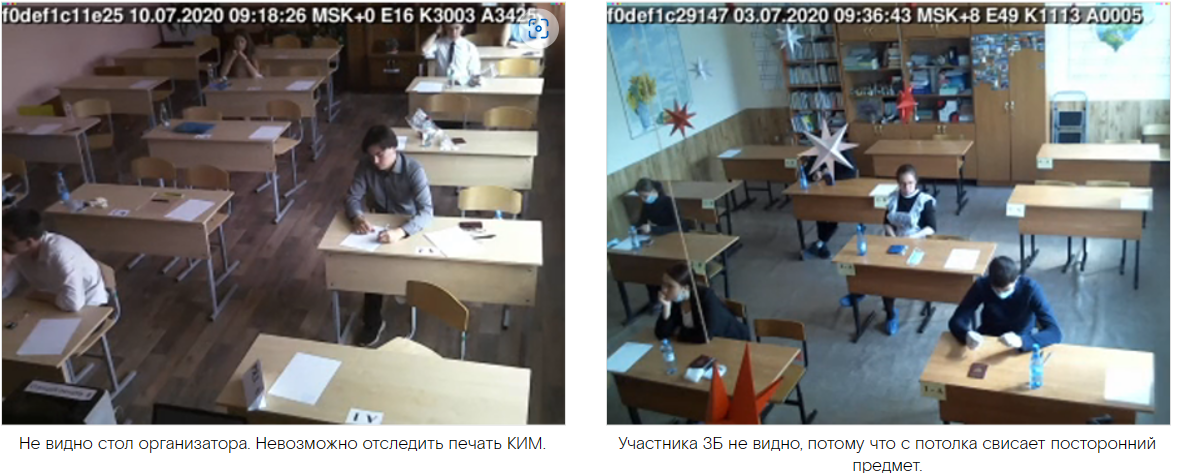 Блик на камере затрудняет наблюдение за участником 4Б         Открытое окно перекрывает обзор камеры
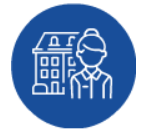 Камеры видеонаблюдения в Штабе ППЭ.В обзор камеры должны попадать:
Место хранения ЭМ
Станция авторизации и Личный кабинет ППЭ
Процесс передачи ЭМ организаторами в аудитории руководителю ППЭ
Процесс сканирования ЭМ по завершении экзамена , включая компьютер и сканер
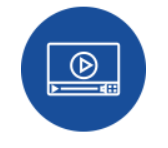 Способы работы с информацией о нарушениях
CCTV-решение
Портал smotriege.ru
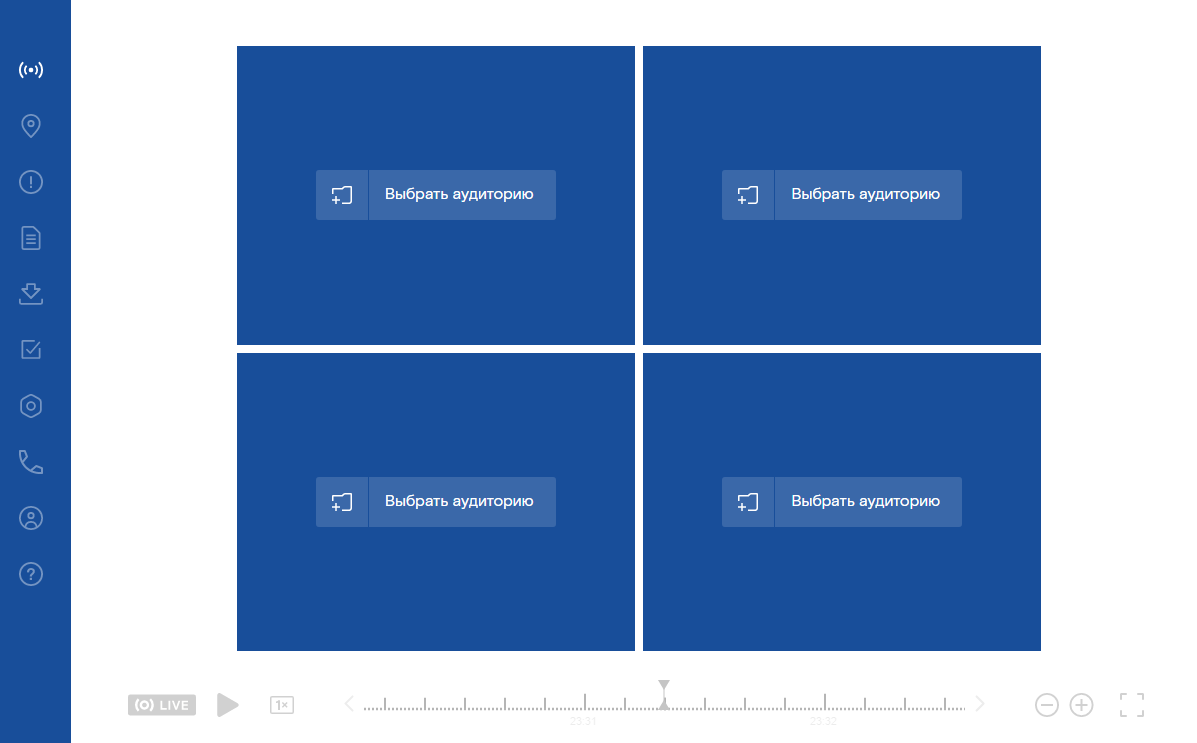 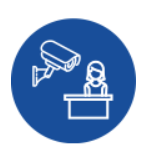 За один день до начала экзамена в ППЭ:
Включить запись видеоизображения и звука
проверить посредством CCTV-решения работу камер видеонаблюдения
проверить соответствие ракурсов камер
Проверить информационную строку на всех камерах (установлено точное местное время, номер ППЭ, номер аудитории)
проводить зарядку стационарных блоков бесперебойного питания или батарей питания у ноутбуков, входящих в состав видеонаблюдения
В Акте готовности ППЭ (форма ППЭ-01) руководитель ППЭ делает отметку о том, что ППЭ оборудован средствами видеонаблюдения с соблюдением требований законодательства к использованию указанных технических средств.
В день экзамена
Видеотрансляция в штабе ППЭ начинается не позднее 07:30 и завершается после окончания сканирования и передачи экзаменационных материалов (ЭМ) в РЦОИ, но не ранее 19:00
Видеотрансляция из аудиторий ППЭ осуществляется с 8:00 до 17:00 по местному времени или до момента завершения зачитывания организатором в аудитории данных протокола о проведении экзамена в аудитории (форма ППЭ-05-02 «Протокол проведения экзамена в аудитории»).
Не позднее чем за 1 час до начала экзамена убедиться, что видео из всех аудиторий и штаба транслируется на портал, ракурсы камер соответствуют методическим рекомендациям
В течение экзамена технические специалисты совместно с членами ГЭК следят за работоспособностью видеонаблюдения, а также за появлением меток
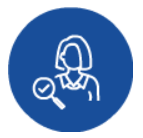 Работа с нарушениями
Получение  сообщений о нарушениях
Просмотр видеозаписи (подтверждение/отклонении информации)
Принятие мер по пресечению нарушения (предупреждения участника экзамена, работника ППЭ)
Внесение информации в интерфейс (не подтвердилось/участник предупрежден/участник удален/отработано) 
    Вариант «отработано» применяется только для следующих типов нарушений: 
камера; 
посторонние; 
прочие. 
на процесс отработки нарушений не должно превышать 20 минут. Под общим количеством времени подразумевается время от поступления нарушения в ППЭ для отработки, до проставления отметки о статусе проверки корректности отработки сотрудником ОИВ. 
ППЭ отрабатывает метки о нарушениях, поступившие в день проведения экзамена с 8:00 до времени простановки в системе мониторинга готовности ППЭ отметки «Экзамен завершен», но не позднее 15:00
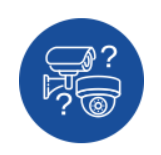 При возникновении нештатных ситуаций в аудитории (видеозапись не ведется или установить факт ведения видеозаписи не представляется возможным)
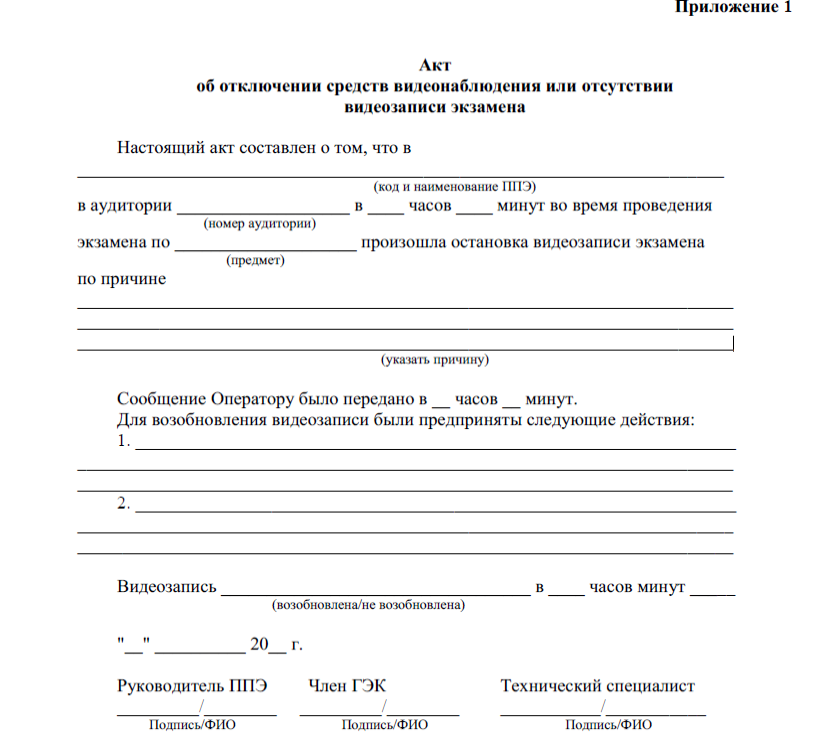 Технический специалист
Организатор в аудитории
Член ГЭК
15мин
Оператор
8(800)100-43-12
Организация работы ППЭ (ППЭ ГИА-11 на дому)
При создании ППЭ на дому ГИА-11 (вне зависимости от формы проведения экзамена) обязательно организация видеонаблюдения в режиме оффлайн. В соответствии с методическими рекомендациями видеозаписи из офлайн-аудиторий ППЭ, за исключением ППЭ в лечебных учреждениях, ППЭ, расположенных на объектах УФСИН, должны быть загружены на портал smotriege.ru в течение 3 календарных дней по завершении каждого экзамена. Соответственно передача видеозаписи из ППЭ на дому в РЦОИ должна быть осуществлена в день проведения экзамена.
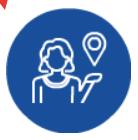 Основной период
Количество ППЭ                                         -  17

Количество аудиторий ППЭ                     - 142

Количество аудиторий РЦОИ, ПК, КК    - 12

100% аудиторий в режиме онлайн
Техническая поддержка
Горячая линия поддержки представителей ППЭ по вопросам видеонаблюдения
8 (800) 100 43 12
РЦОИ
8 (847) 22 3 90 90
8 (929) 209 08 02